Водичка, вода – без тебя никуда!
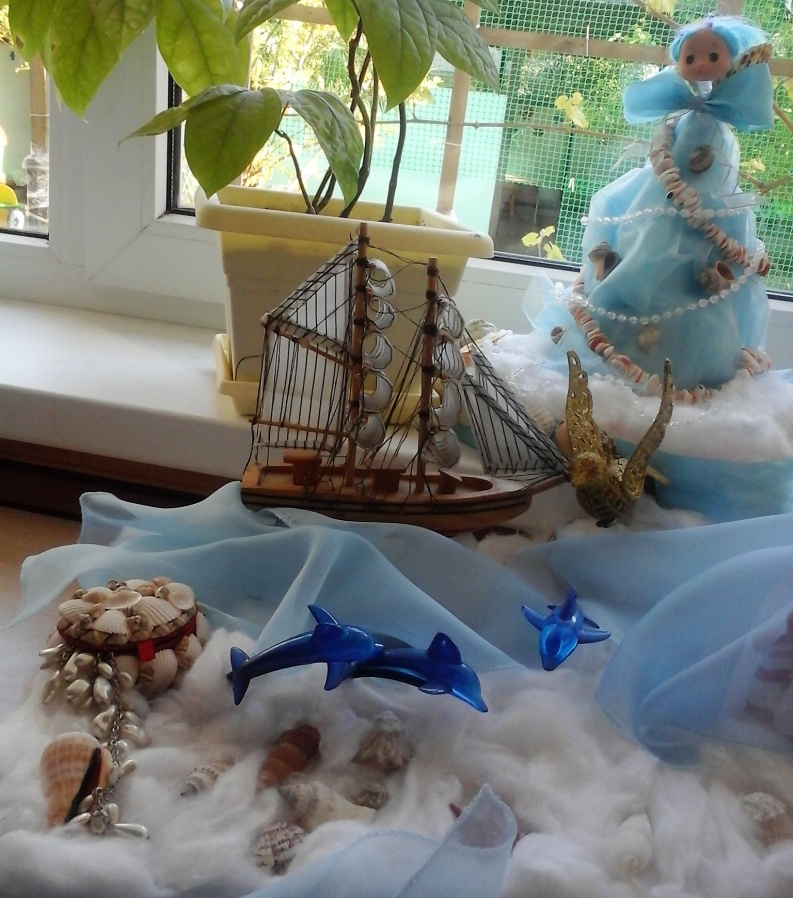 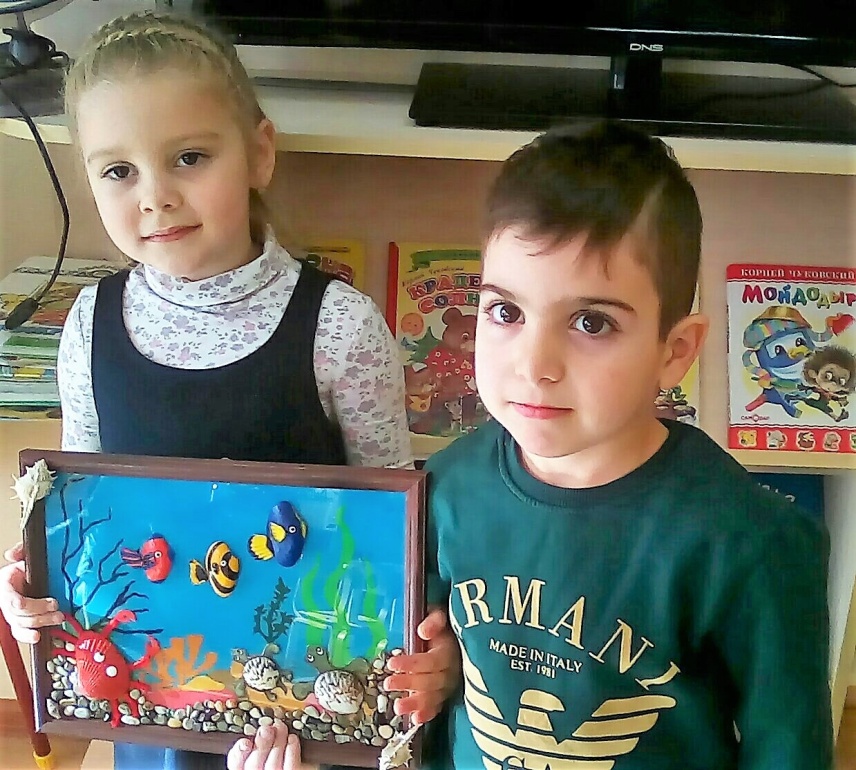 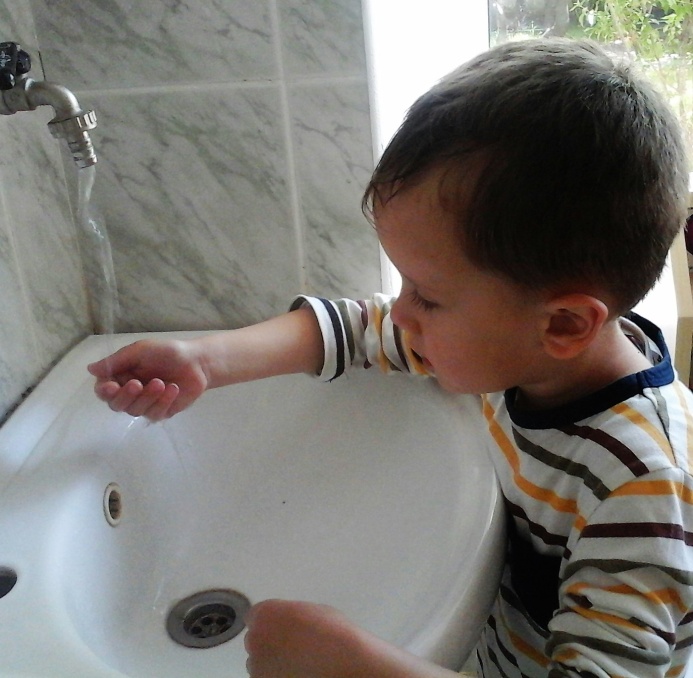 Водичка-водичка, умой моё личико.
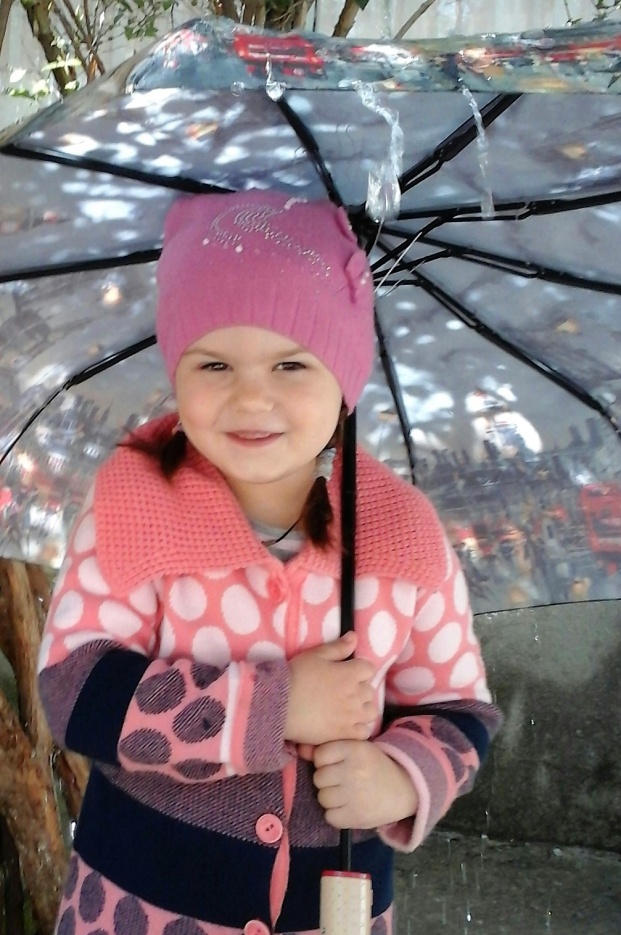 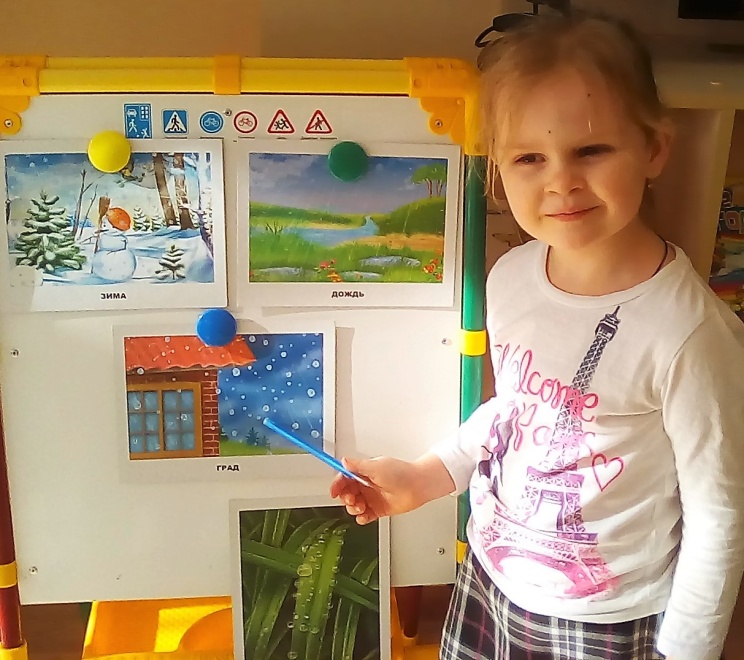 Дети ухаживали за комнатными растениями, проращивали луковицу
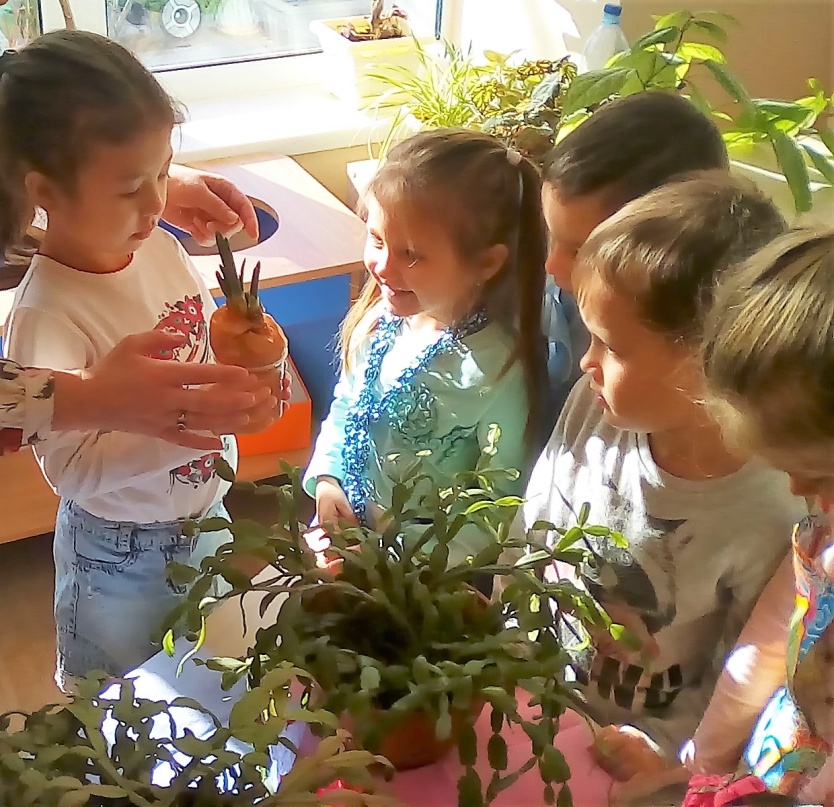 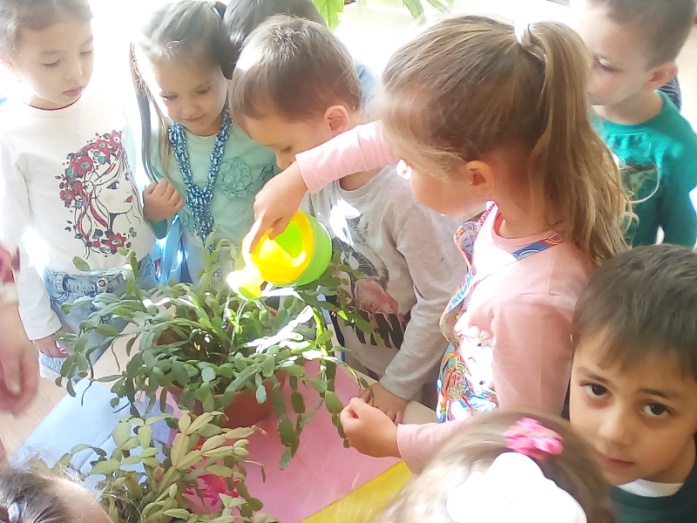 Вода нужна для выживания, является средой обитания и способом пропитания
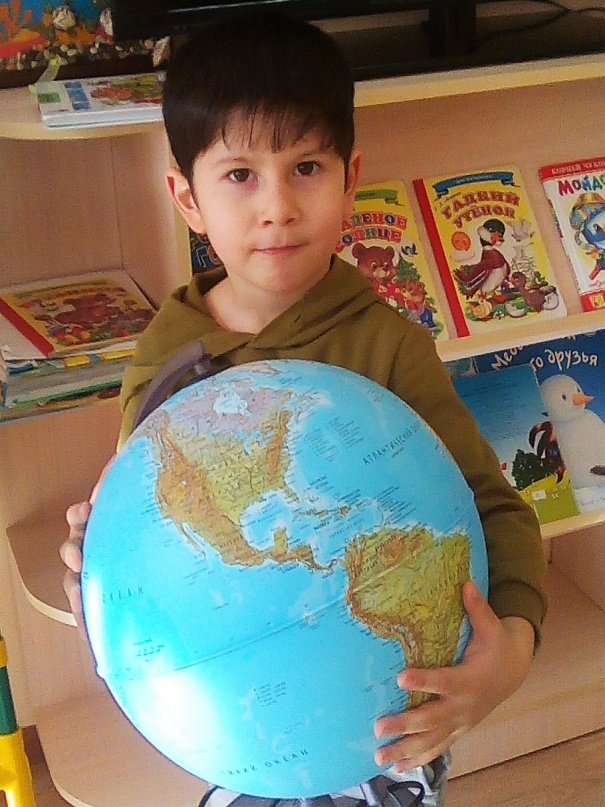 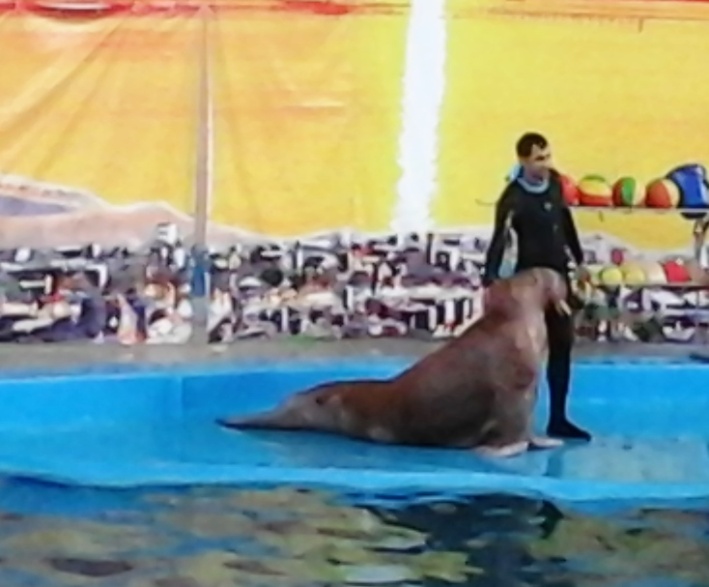 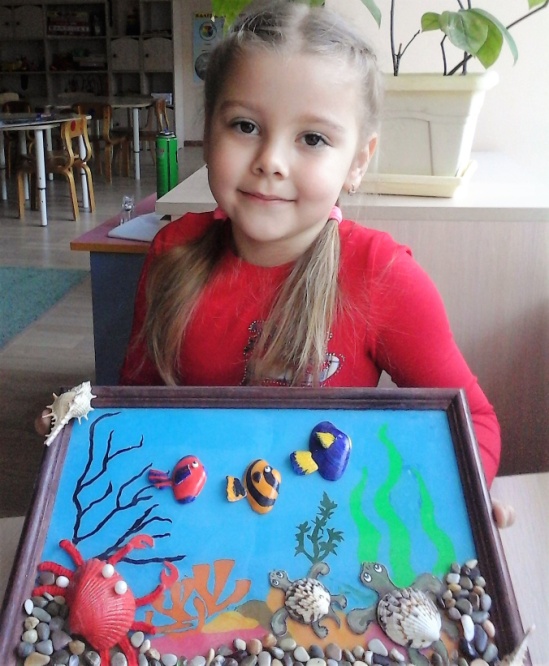 Прогулки по морю всем доставляют радость!
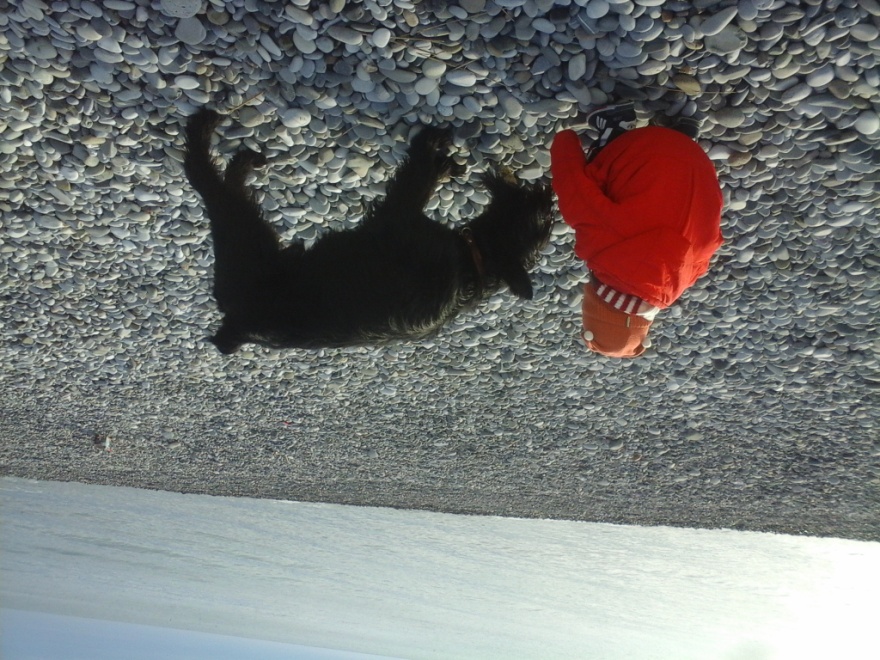 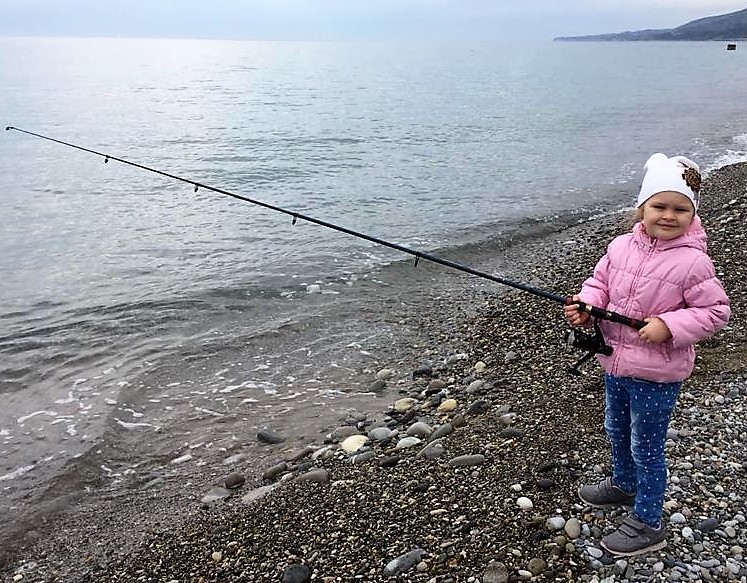 Знакомство со свойствами воды
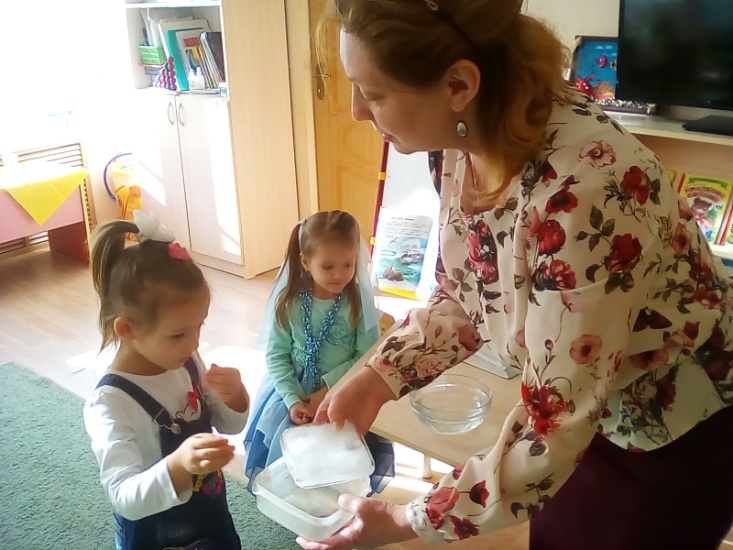 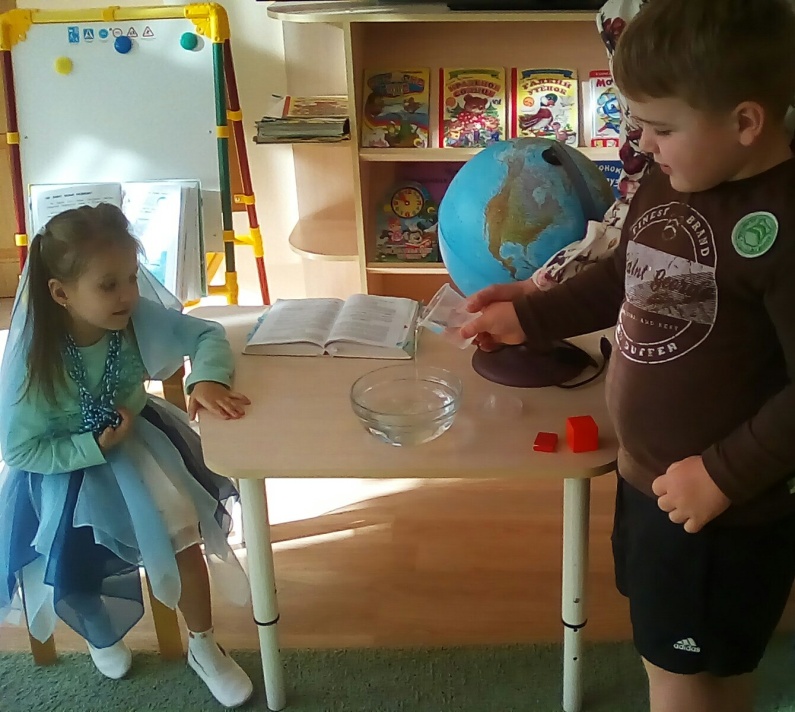 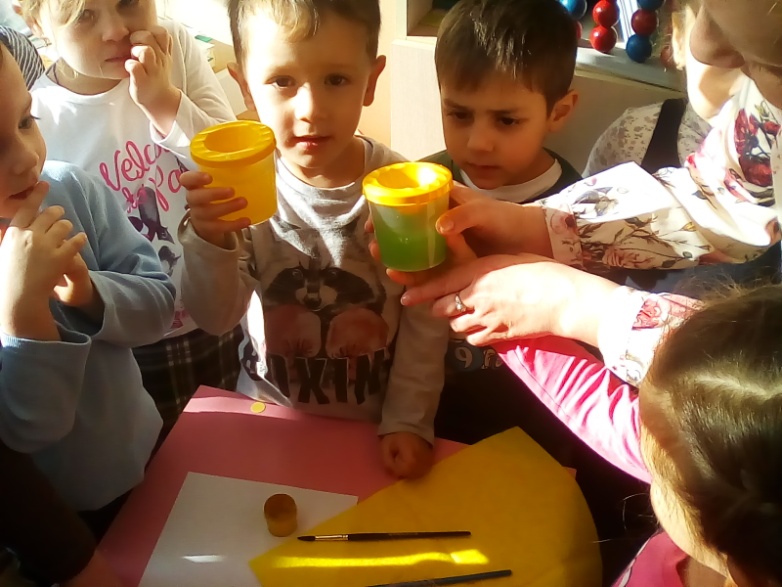 Знакомство с водой нашло отражение в творчестве детей.
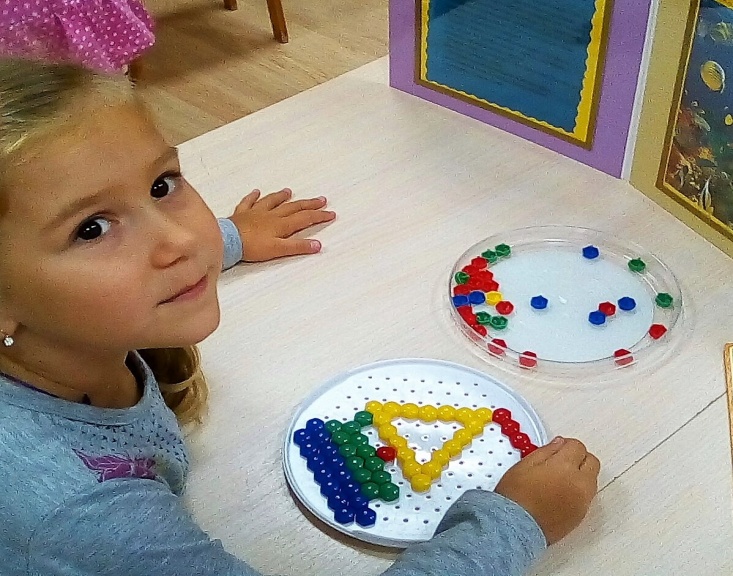 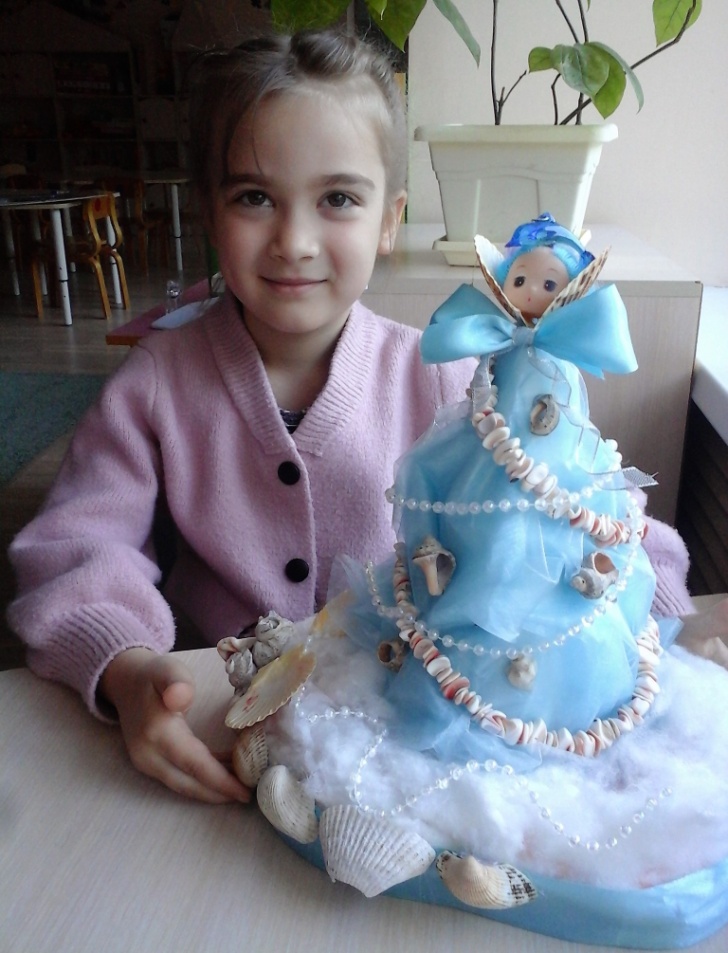 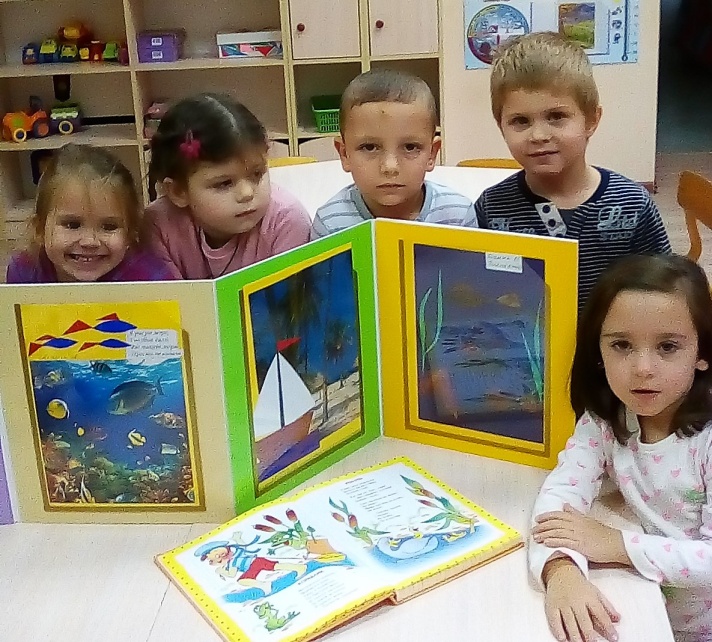